МКДОУ «Детский сад №3 п. Теплое»
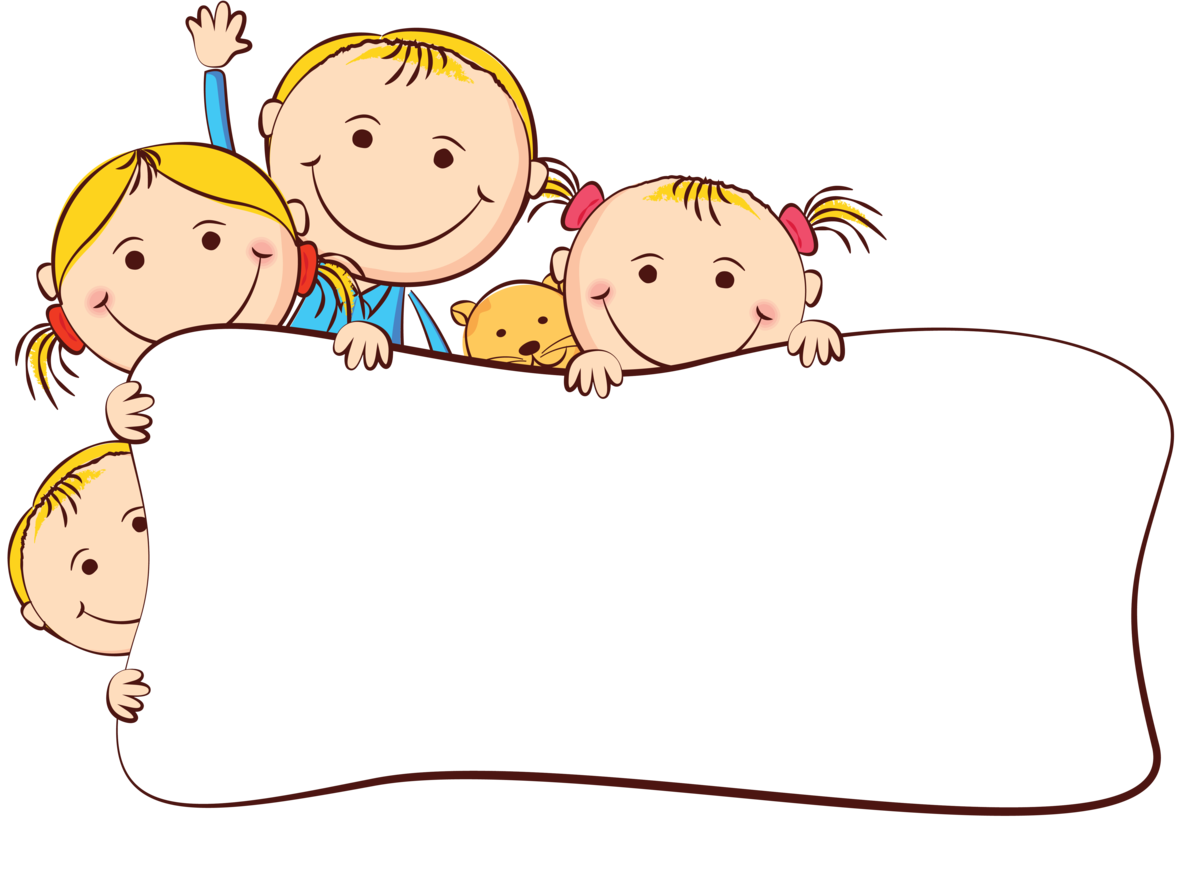 КАК  ПОДГОТОВИТЬ
РЕБЕНКА  К  ШКОЛЕ
Подготовил воспитатель
подготовительной к школе группы
Галицкая Елена Валерьевна
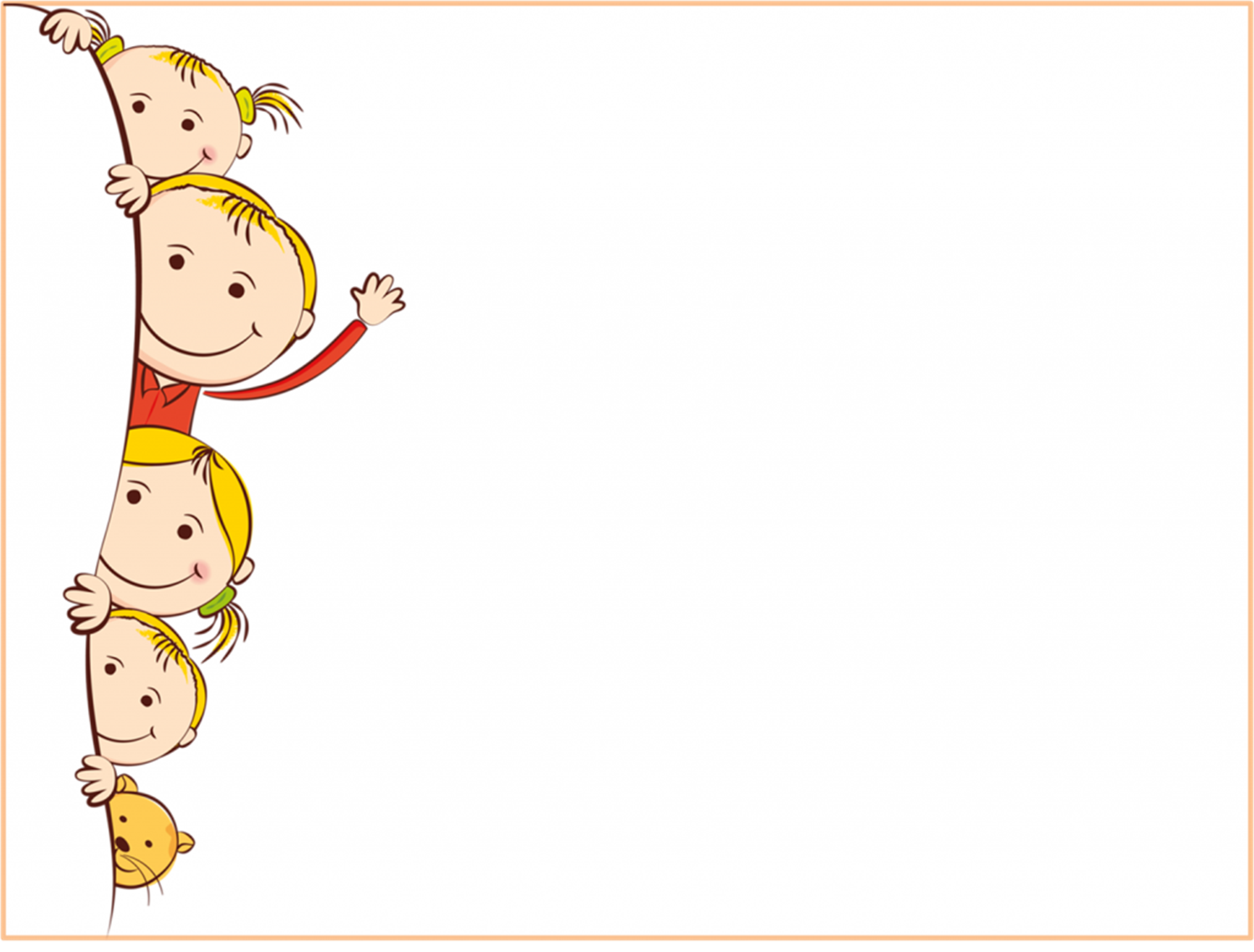 Цель:
создание условий для включения родителей будущих первоклассников в процесс подготовки ребенка к школе. 
Задачи:
Познакомить родителей с критериями готовности  ребенка к школе. 
Вооружить практическими советами и рекомендациями по подготовке ребенка к школе.
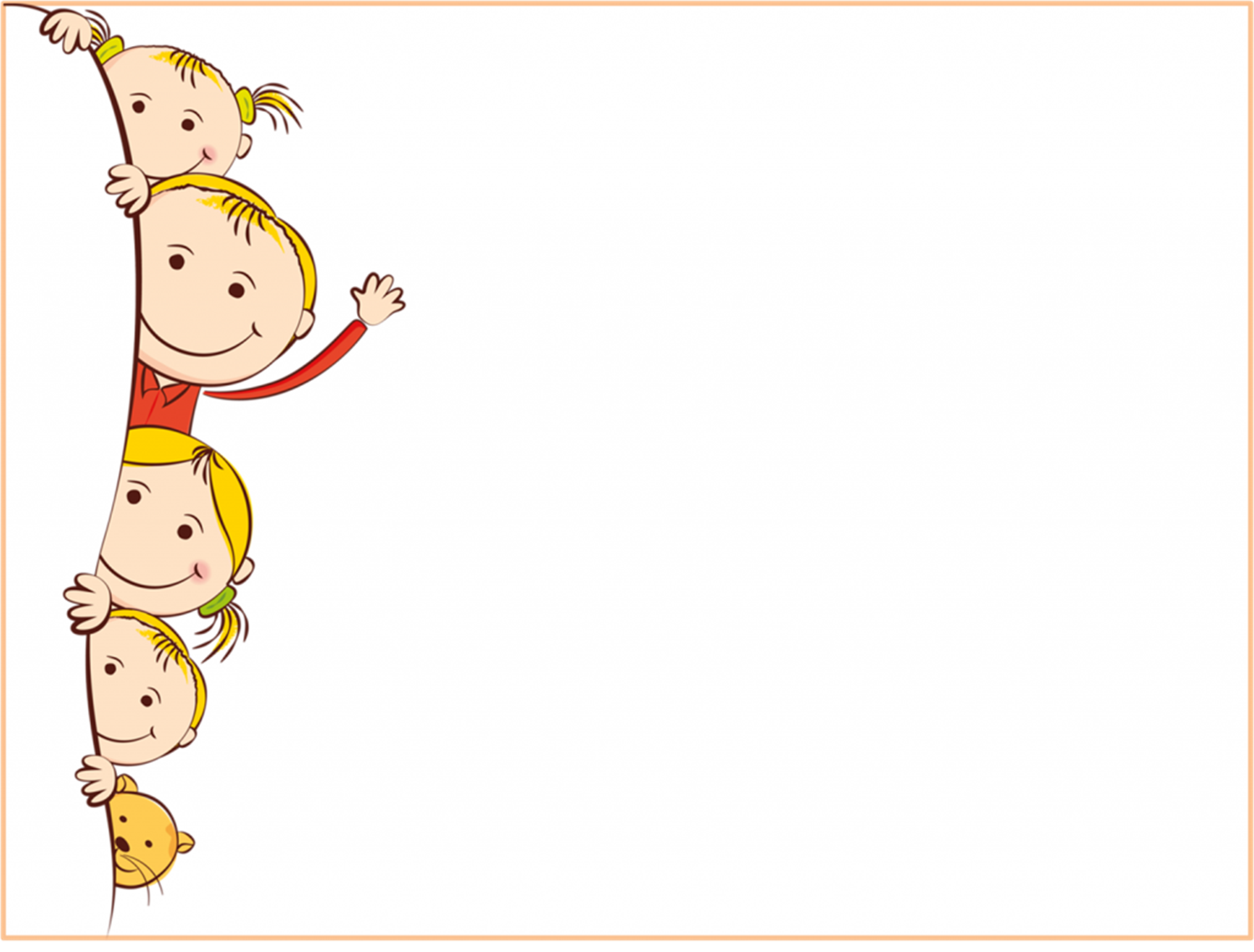 Содержание
Введение
Готовность ребёнка к школе
Физическая готовность ребёнка 
Социально-психологическая готовность ребёнка
Интеллектуальная готовность ребёнка
Эмоционально – волевая готовность ребёнка
Личностная готовность к школе
Рекомендации родителям дошкольника
 6-7- лет.
Портрет дошкольника, готового к обучению в школе по ФГОСАМ
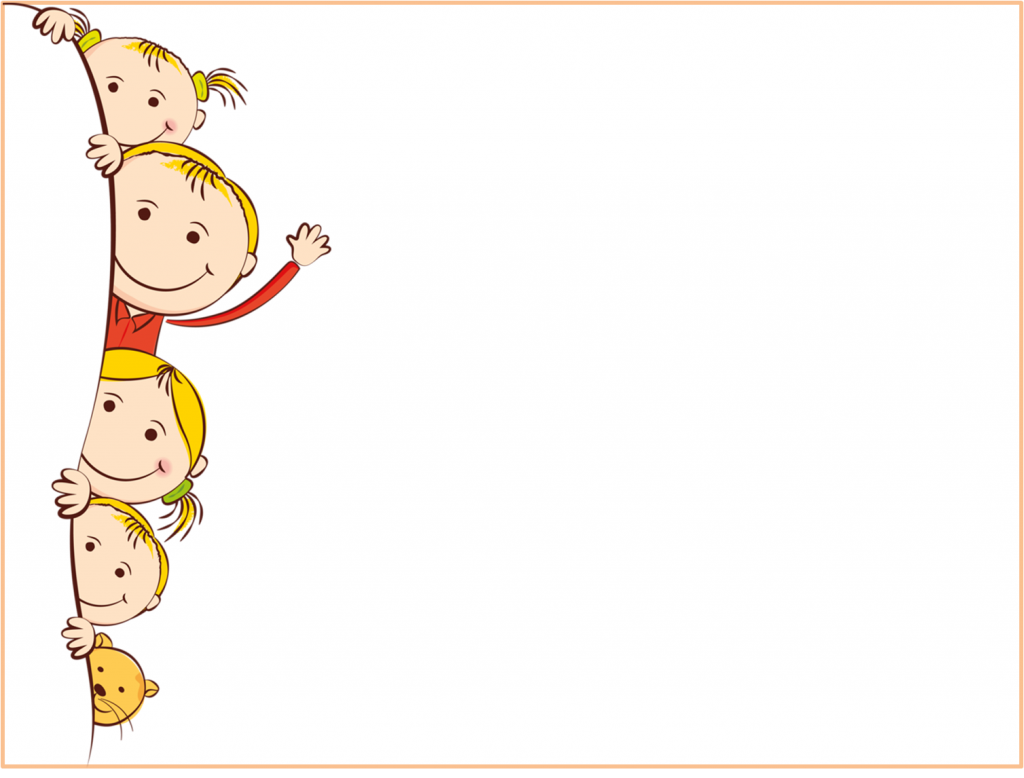 Введение
Приближается то время, когда ваш ребенок будет носить гордое звание первоклассника. И в связи с этим у родителей возникает масса волнений и переживаний: где и как подготовить ребенка к школе, нужно ли это, что  ребёнок должен знать и уметь перед школой, в шесть или семь лет отдать его в первый класс и так далее. Универсального ответа на эти вопросы нет – каждый ребенок индивидуален. Некоторые дети уже в шесть лет полностью готовы к школе, а с другими детьми в семь лет возникает много хлопот. Но одно можно сказать точно – готовить детей к школе обязательно нужно, потому что это станет отличным подспорьем в первом классе, поможет в обучении, значительно облегчит адаптационный период ребенка.
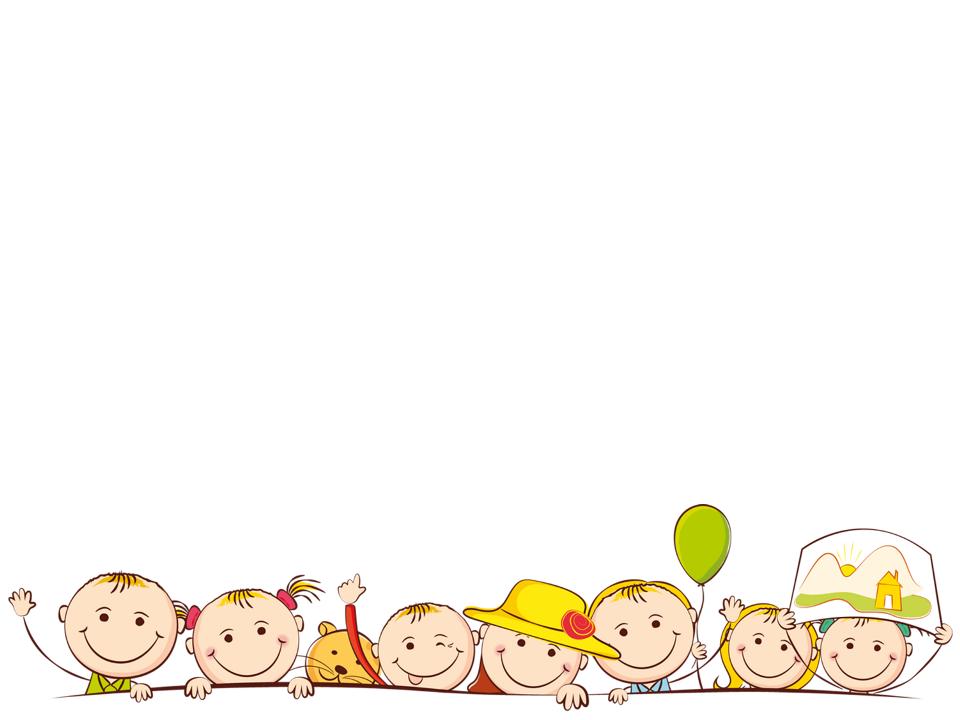 Готовность ребёнка к школе
Физическая
Личностная
Эмоционально-волевая
Социально-психологическая
Интеллектуальная
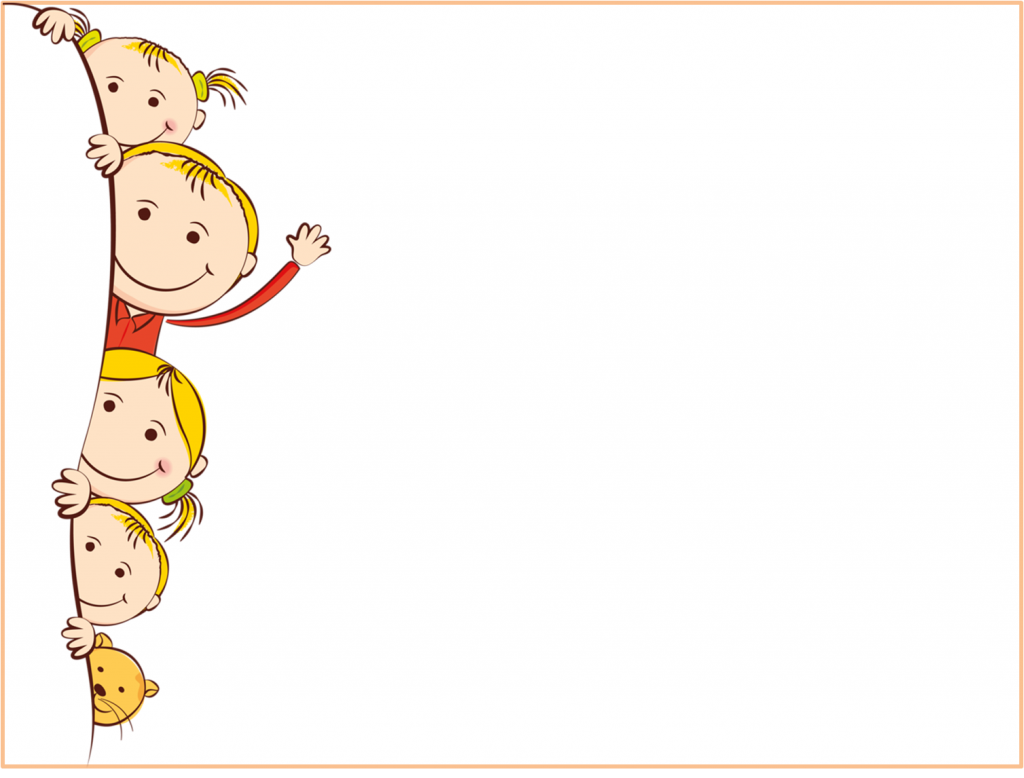 Физическая готовность ребёнка
определяется показателями веса, роста, мышечного тонуса и др., которые
должны   соответствовать   нормам   физического   развития   детей   6-7-летнего
возраста.   Также  должны  учитываться   состояние   зрения,  слуха,   моторики
(особенно   мелких   движений   кистей   рук   и   пальцев),   состояние   нервной
системы ребенка, общее состояние его здоровья. Необходимо уделять большое внимание физической подготовке дошкольника. Помните: здоровому ребенку легче дается учеба, он чувствует себя в школе комфортнее!
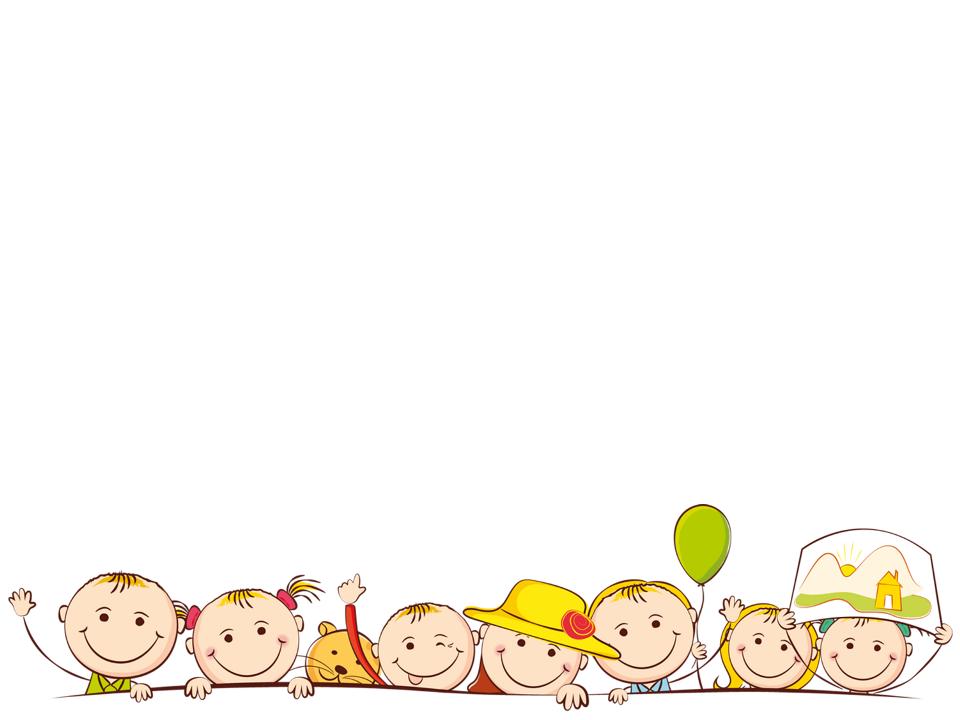 Социально-психологическая готовность ребёнка
включает в себя формирование качеств, благодаря которым они могли бы общаться с другими детьми, учителями.
Учебная мотивация: хочет идти в школу, понимает важность и необходимость учения, проявляет выраженный интерес к получению новых знаний.
Умение общаться со сверстниками и взрослыми: легко вступает в контакт, не агрессивен, умеет находить выход из проблемных ситуаций общения, признаёт авторитет взрослых.
Умение принять учебную задачу: внимательно выслушать, по необходимости уточнить задание.
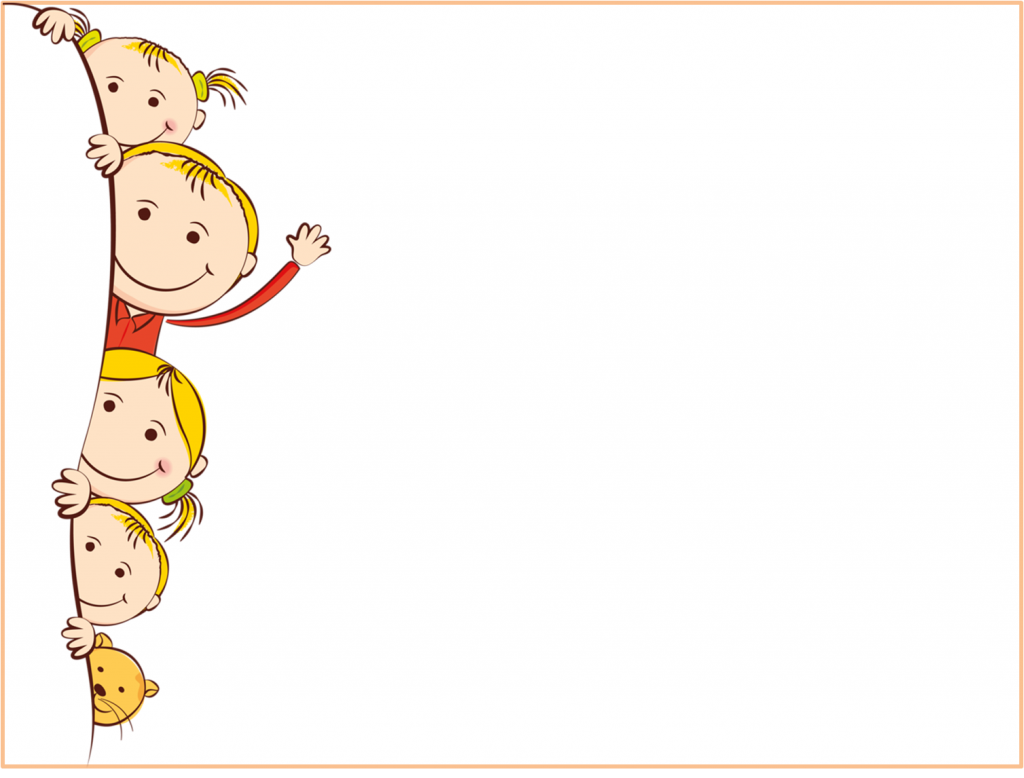 Интеллектуальная готовность ребёнка
     В   содержание   интеллектуальной   готовности   включаются   не   только
словарный   запас,   кругозор,   специальные   умения,   но   и   уровень   развития
познавательных   процессов   и   их   ориентированность   на   зону   ближайшего
развития, высшие формы наглядно-образного мышления. Характерной особенностью интеллектуальной готовности к школе, которая обеспечивает «высокий 
уровень обучаемости», является умение выделить учебную задачу и превратить ее в самостоятельную  цель  деятельности.
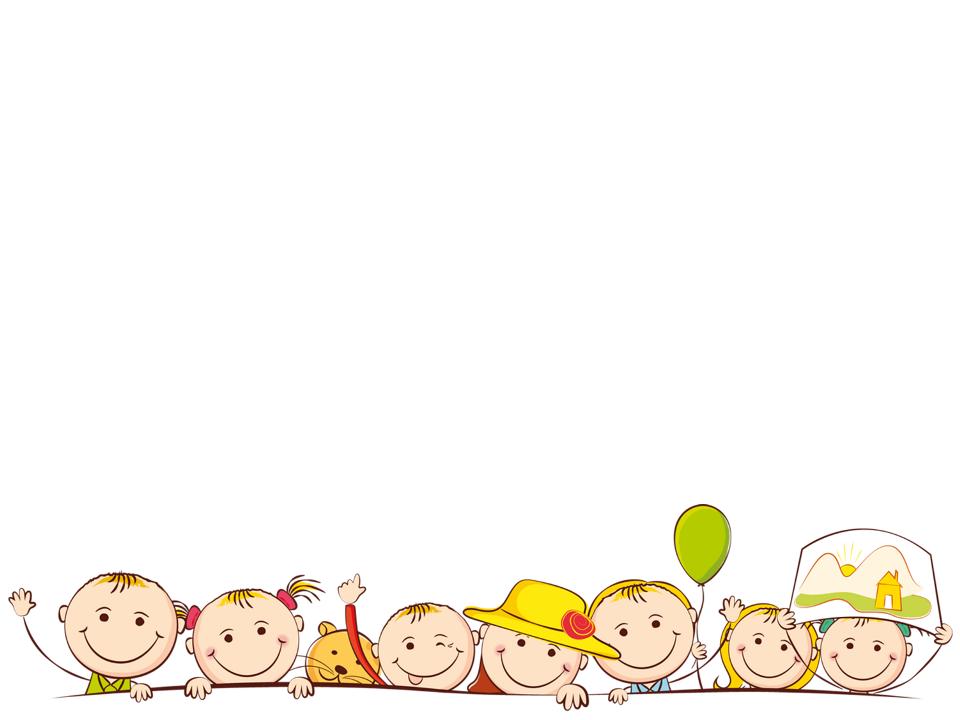 Эмоционально – волевая готовность ребёнка
Эмоционально-волевая   готовность   в   основном   понимается   как уменьшение   импульсивных   реакций   и   возможность   длительное   время выполнять не очень привлекательное задание.
Обсуждая проблему эмоционально-волевой готовности к школе Д.Б. Эльконин выделил следующие параметры:
1)   умение   ребенка   сознательно   подчинять   свои   действия   правилу, обобщенно определяющему способ действия;
2) умение ориентироваться на заданную систему требований;
3)   умение   внимательно   слушать   говорящего   и   точно   выполнять задания, предлагаемые в устной форме;
4) умение самостоятельно выполнять требуемое задание по зрительно
воспринимаемому образцу.
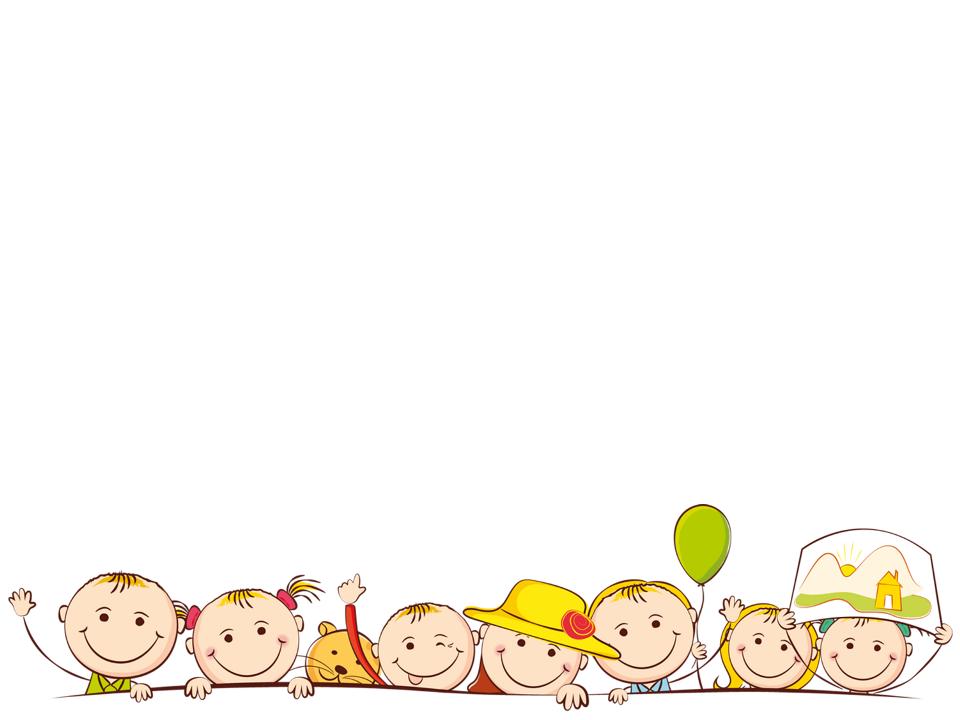 Важная задача перед родителями – научить ребёнка доводить начатое дело до конца. Большое значение имеет отношение взрослых к делам детей. Если ребёнок видит внимательное, доброжелательное, но вместе с тем требовательное отношение к результатам его деятельности, то он сам с ответственностью относится к ней. 
      Старайтесь, чтобы ребенок привыкал работать самостоятельно, не требовал постоянного внимания и поощрения со стороны взрослого. Постепенно переставайте хвалить ребенка за каждый шаг в работе - хвалите за готовый результат. 
      Приучайте ребёнка спокойно сидеть и работать в течение определенного времени. Включайте в распорядок дня самые разнообразные занятия.
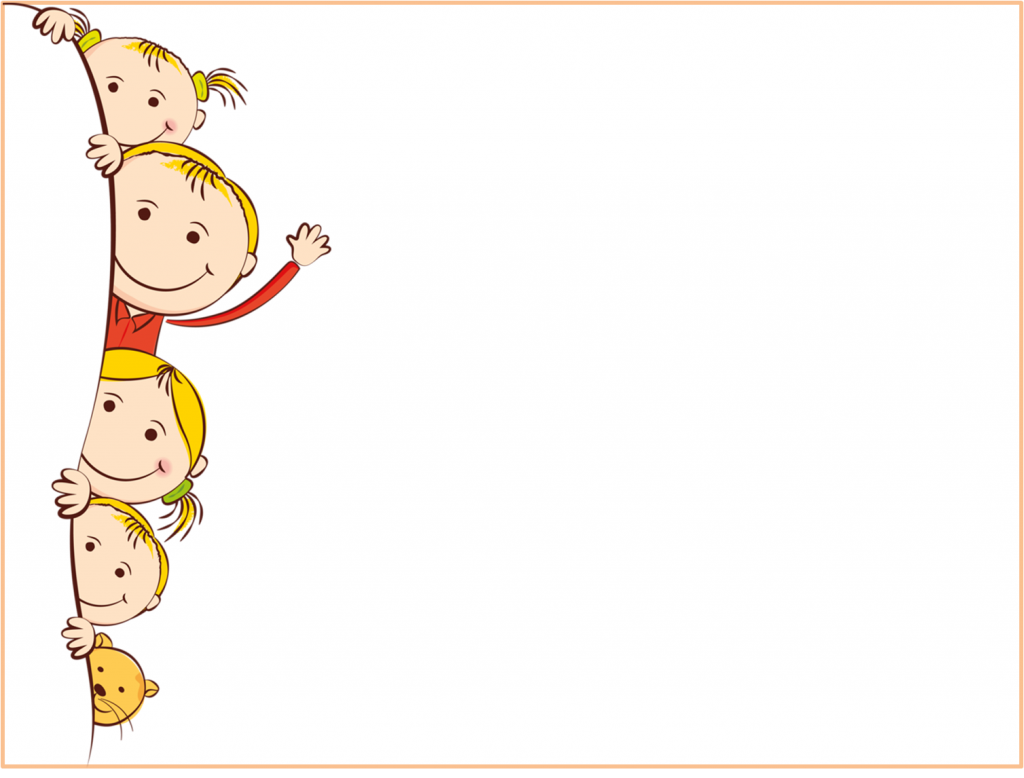 Личностная готовность к школе
Включает в себя:
Умение строить отношения с учителем: умение регулировать свои действия и своё поведение, умение воспринимать учебную задачу;
Умение общаться со сверстниками: принимать точку зрения другого, умение выслушивать одноклассников, умение взглянуть на себя со стороны, адекватно реагировать на неудачу других;
Отношение к себе: продуктивная учебная деятельность предполагает адекватное отношение ребенка к своим способностям, результатам работы, поведению, т.е. определенный уровень развития самосознания.
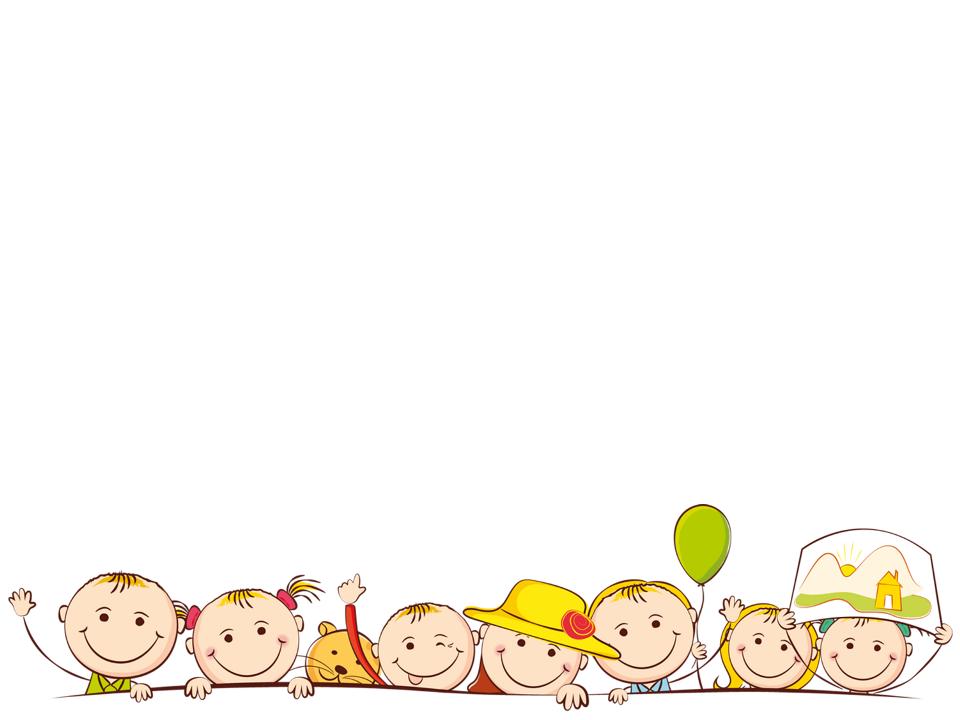 Уровень готовности детей к школе может определятся по таким параметрам, как планирование, контроль, мотивация, уровень развития интеллекта и т.д. На основе результатов исследования определяется уровень готовности к школе:
*ребенок к школе не готов, если он не умеет планировать и
контролировать свои действия, мотивация учения низкая, не
умеет слушать другого человека и выполнять логические
операции в форме понятий;
*ребенок к школе готов, если он умеет контролировать свои
действия (или стремится к этому), ориентируется на скрытые
свойства предметов, на закономерности окружающего мира,
стремится использовать их в своих действиях, умеет слушать
другого человека и умеет (или стремится)выполнять логические
операции в форме словесных понятий.
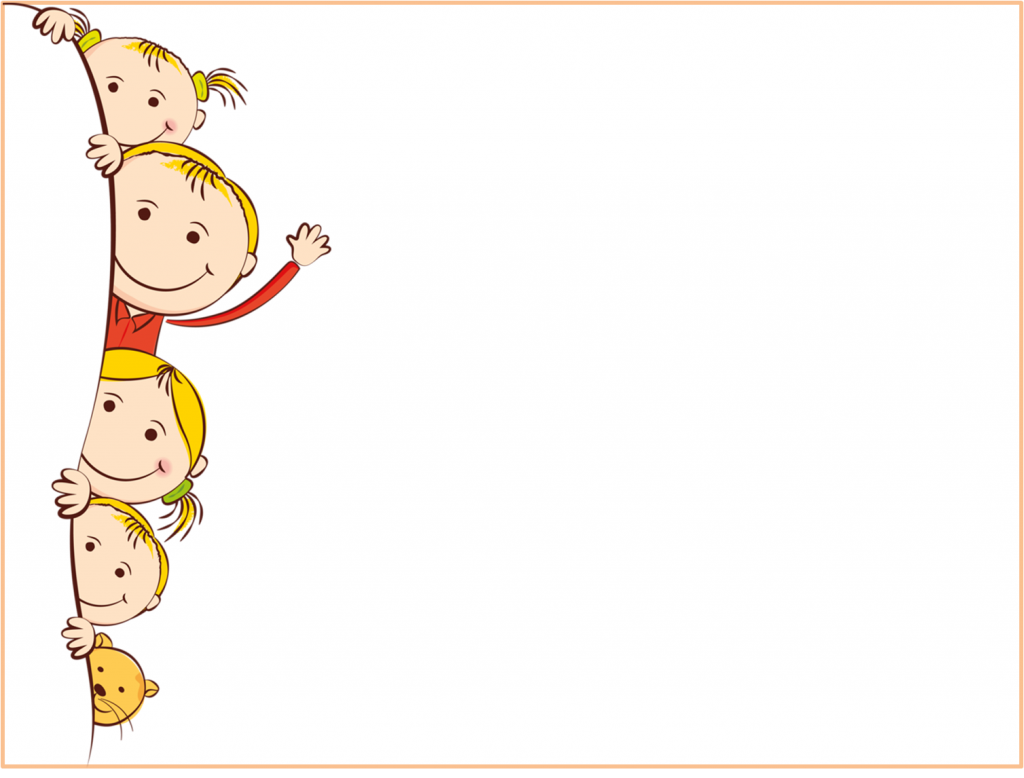 Рекомендации родителям дошкольника 
 6-7- лет.
1. Не будьте слишком требовательны к ребенку.2. Следите, чтобы нагрузка не была для ребенка чрезмерной.3. Если вы видите, что у ребенка есть проблемы, то не бойтесь обращаться за помощью к специалистам: логопеду, психологу и т. д.4. Следите за распорядком дня, чтобы он достаточно времени проводил на свежем воздухе, чтобы его сон был спокойным и полноценным. Исключите перед сном подвижные игры и другую активную деятельность. Хорошей и полезной семейной традицией может стать чтение книги всей семьей перед сном.
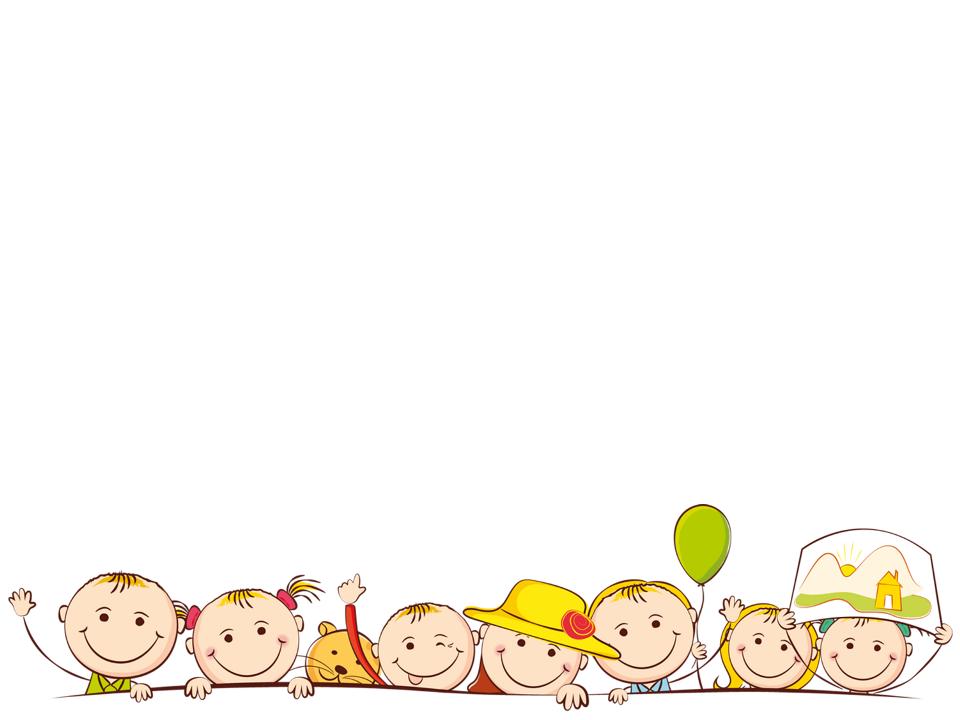 5. Ребенок шести-семи лет должен управлять своими желаниями и адекватно выражать свои эмоции.6. Если ребенок устал заниматься, не доделав задание, то не настаивайте, дайте ему несколько минут на отдых, а затем вернитесь к выполнению задания. Но все-таки постепенно приучайте ребенка, чтобы он в течение пятнадцати-двадцати минут мог заниматься одним делом, не отвлекаясь. 7. Если ребенок отказывается выполнять задание, то попробуйте найти способ, чтобы заинтересовать его.
8. Обеспечьте ребенку развивающее пространство.
9. Обратите внимание, знает и использует ли ваш ребенок «волшебные» слова: здравствуйте, до свидания, извините, спасибо и т. п.
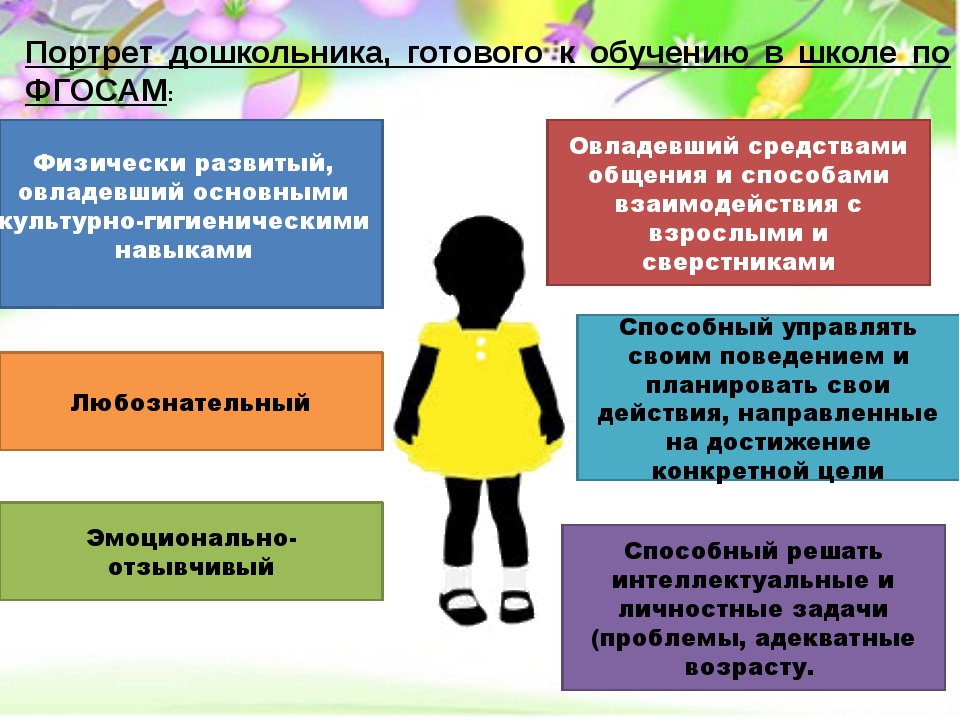 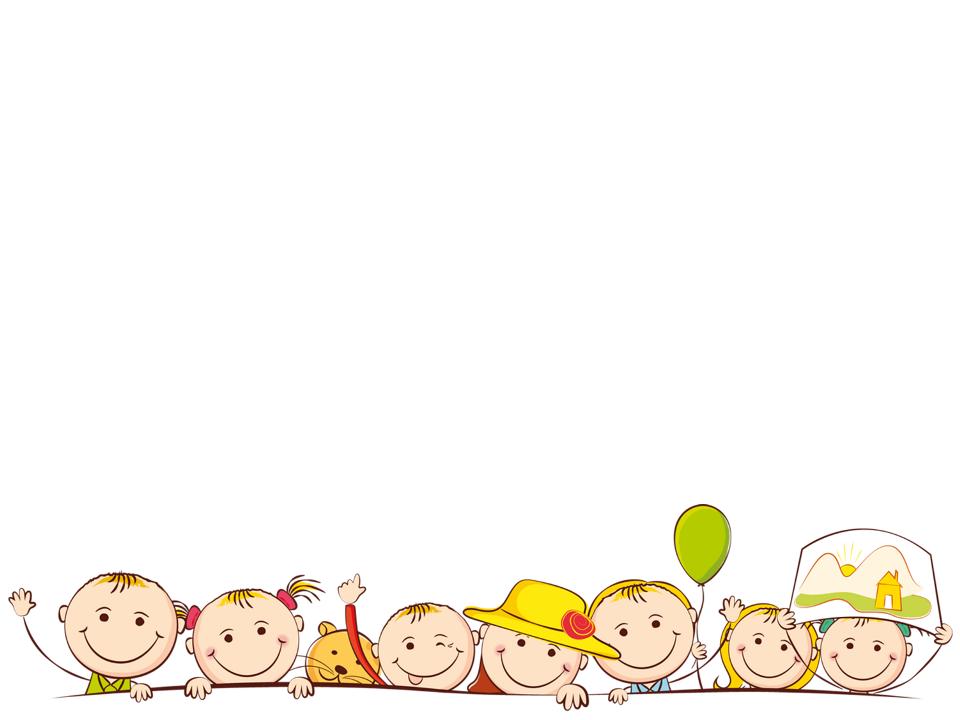 «Быть готовым к школе – это не значит уметь читать, писать и считать.
Быть готовым к школе – значит быть готовым всему этому научиться»
А.Л.Венгер
Спасибо за внимание!